Figure 7. Schematic of some of the neural circuitry that mediates strategy set shifting. See Discussion for details.
Cereb Cortex, Volume 17, Issue 7, July 2007, Pages 1625–1636, https://doi.org/10.1093/cercor/bhl073
The content of this slide may be subject to copyright: please see the slide notes for details.
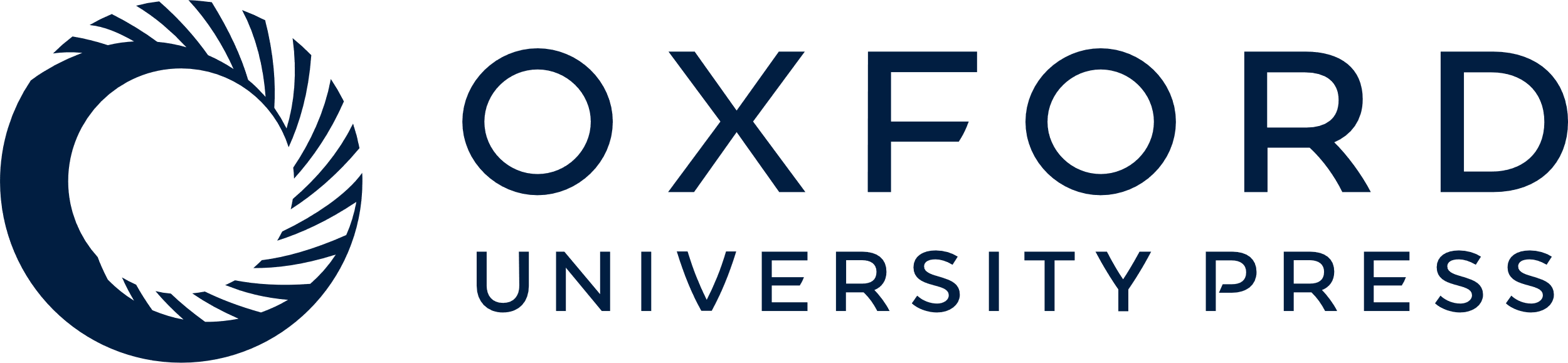 [Speaker Notes: Figure 7. Schematic of some of the neural circuitry that mediates strategy set shifting. See Discussion for details.


Unless provided in the caption above, the following copyright applies to the content of this slide: © The Author 2006. Published by Oxford University Press. All rights reserved. For permissions, please e-mail: journals.permissions@oxfordjournals.org]